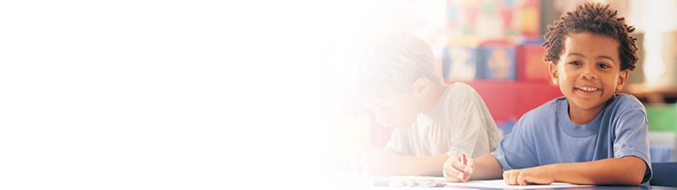 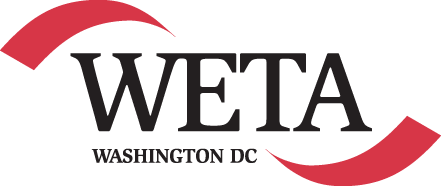 The flagship public television and radio station in the nation's capital
WETA Learning Media
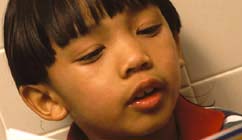 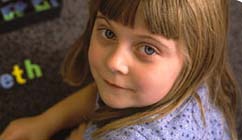 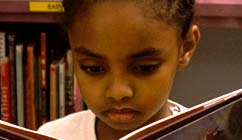 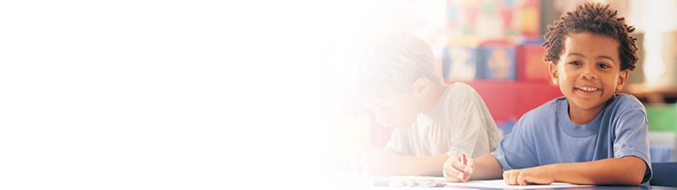 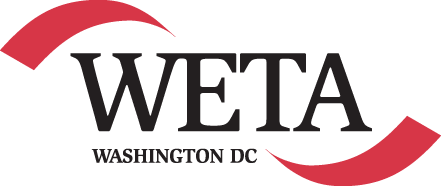 WETA Learning Media

Our Education Projects
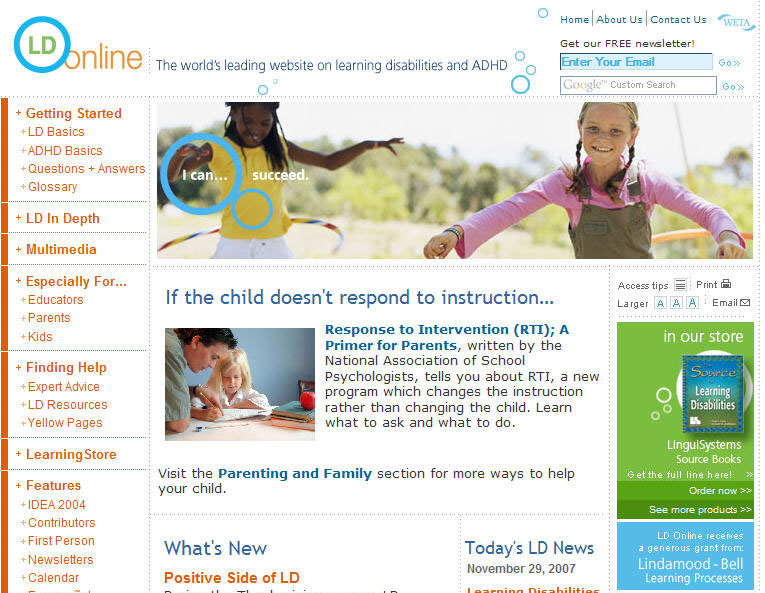 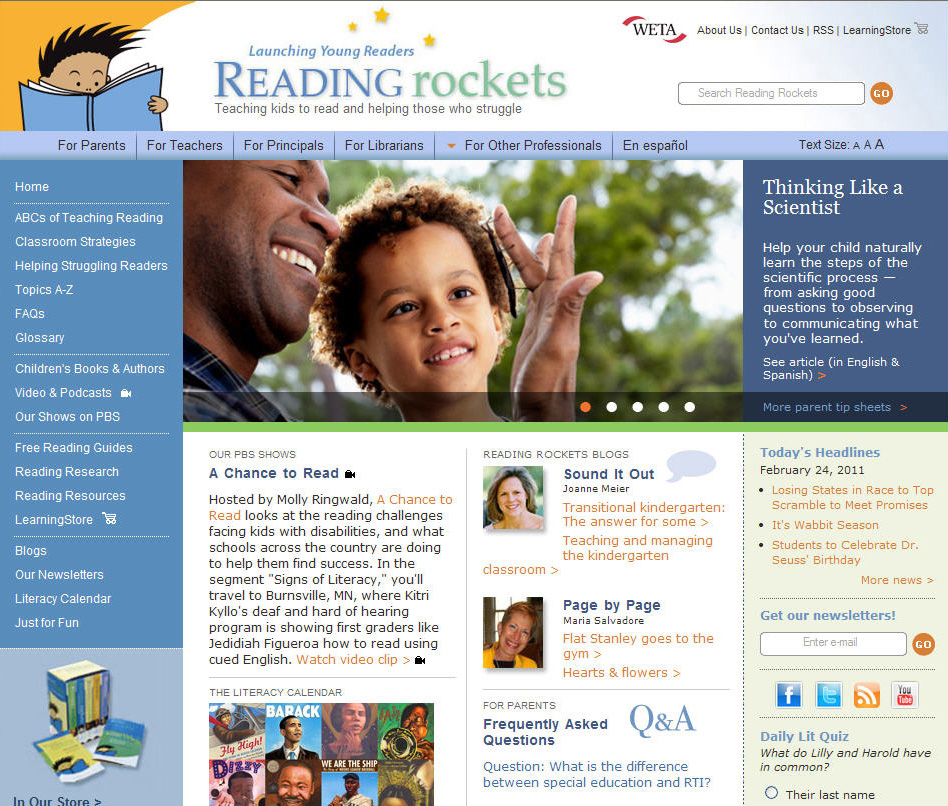 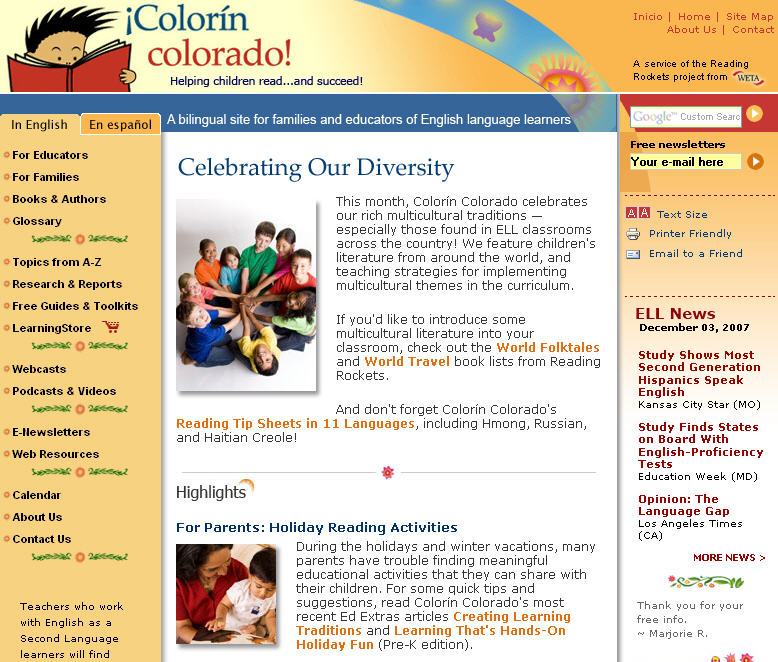 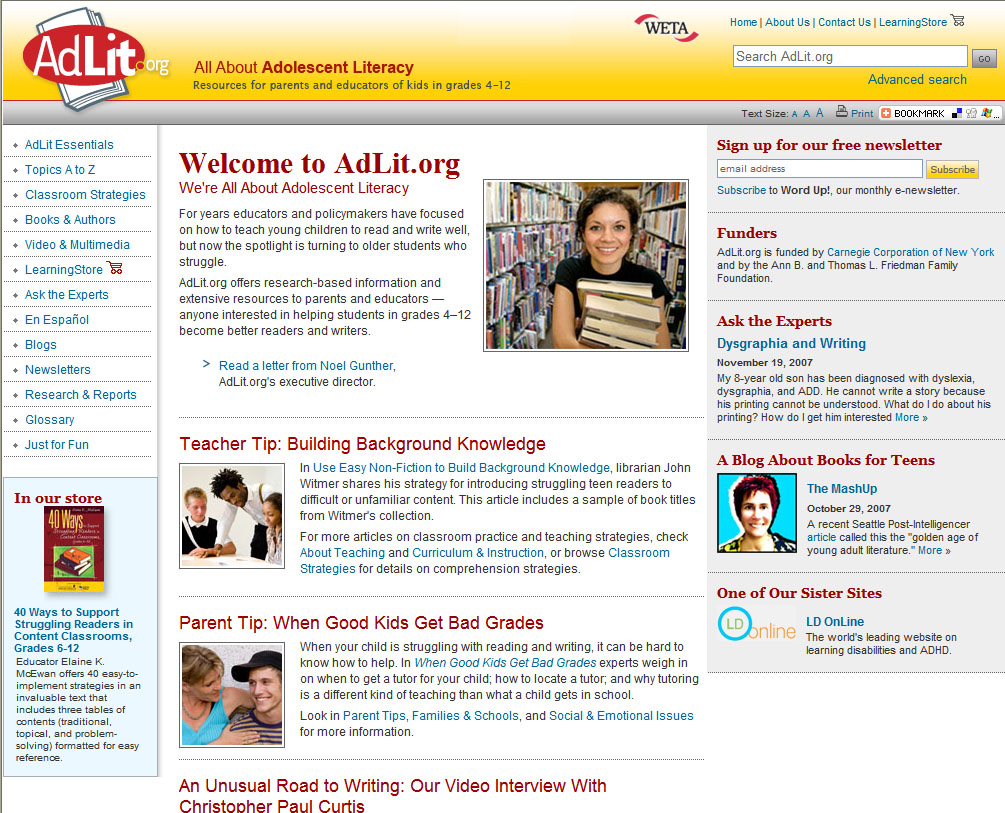 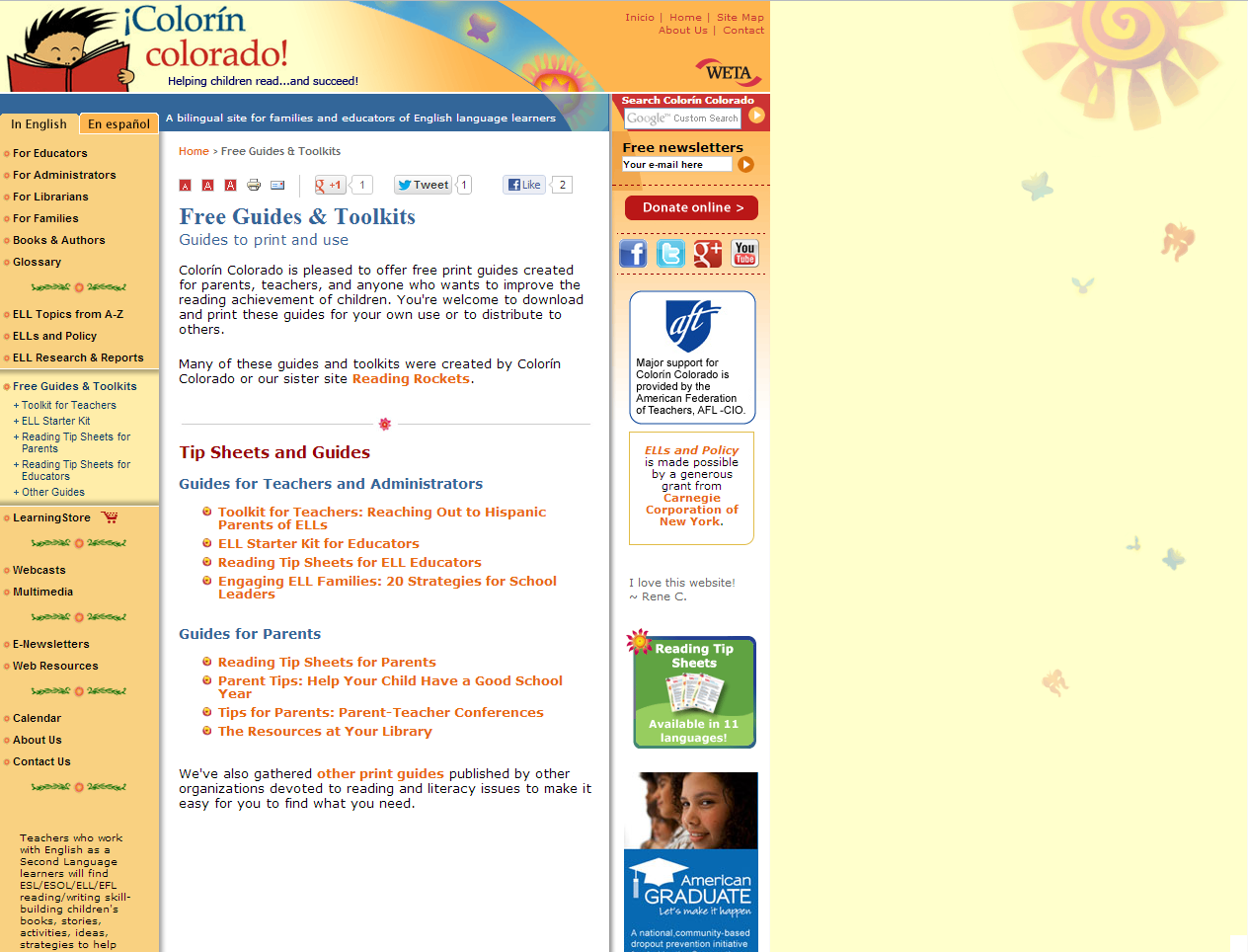 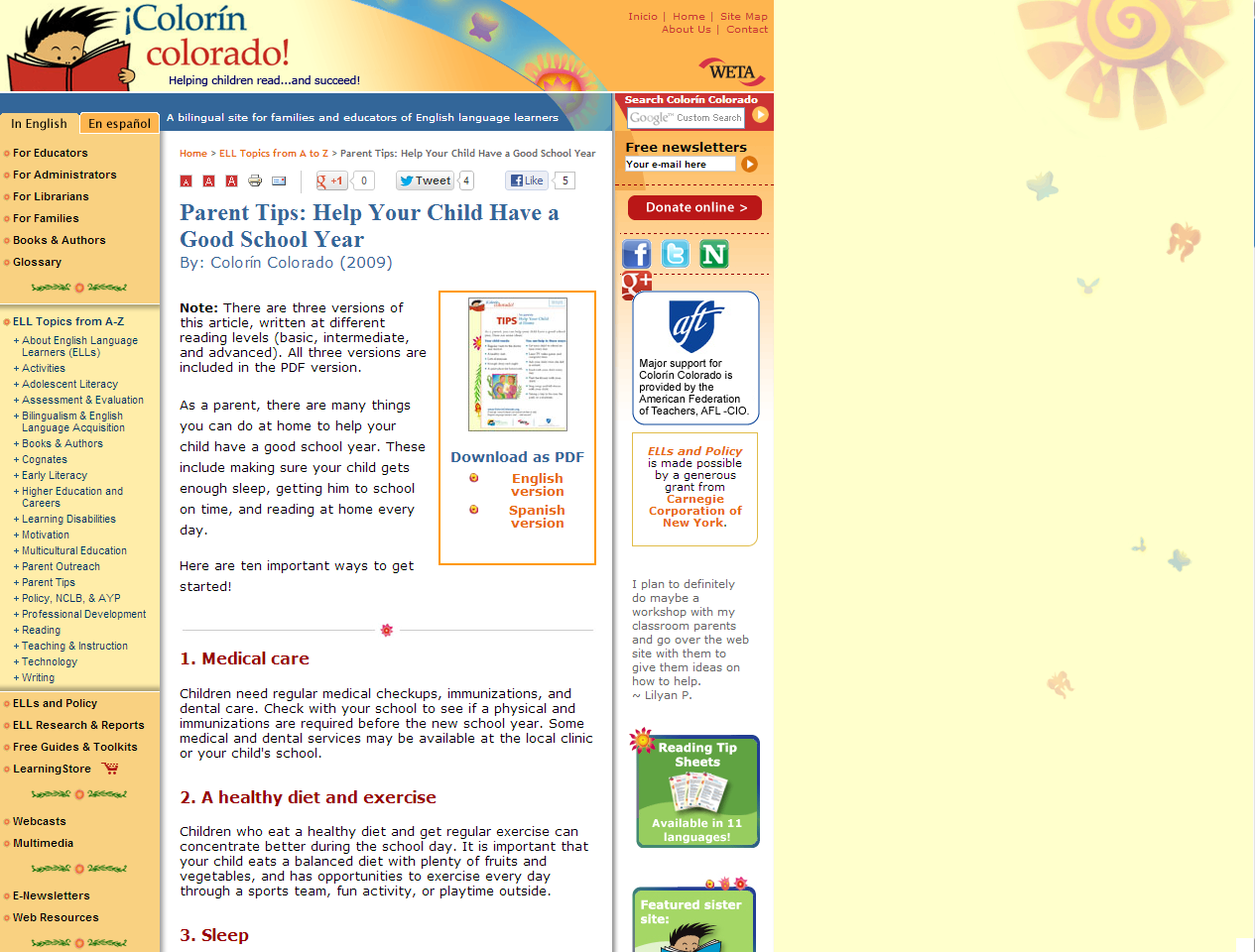 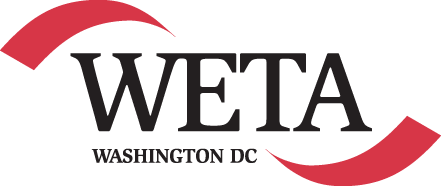 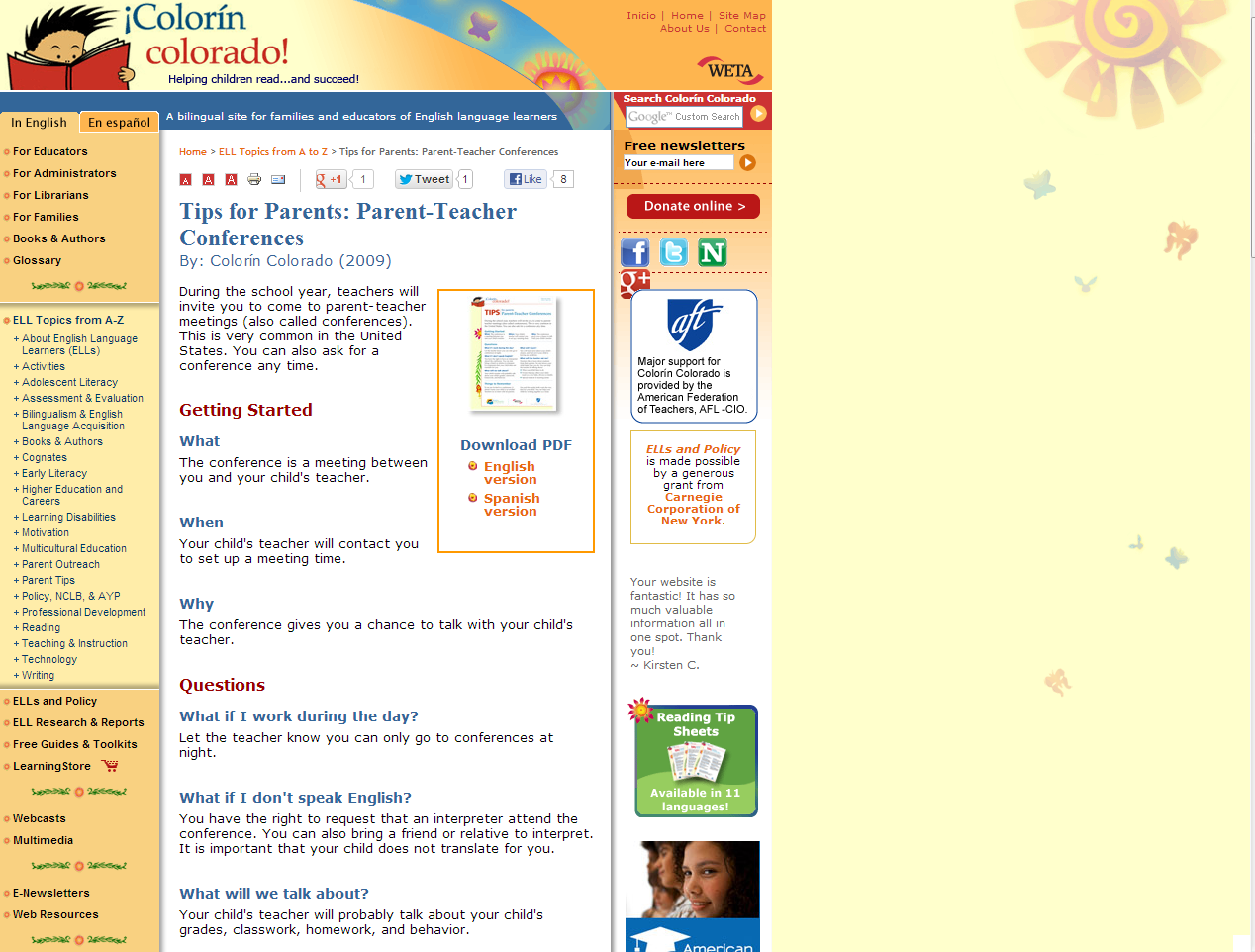 Parent Tips: Parent-Teacher Conferences 
http://www.colorincolorado.org/article/33953
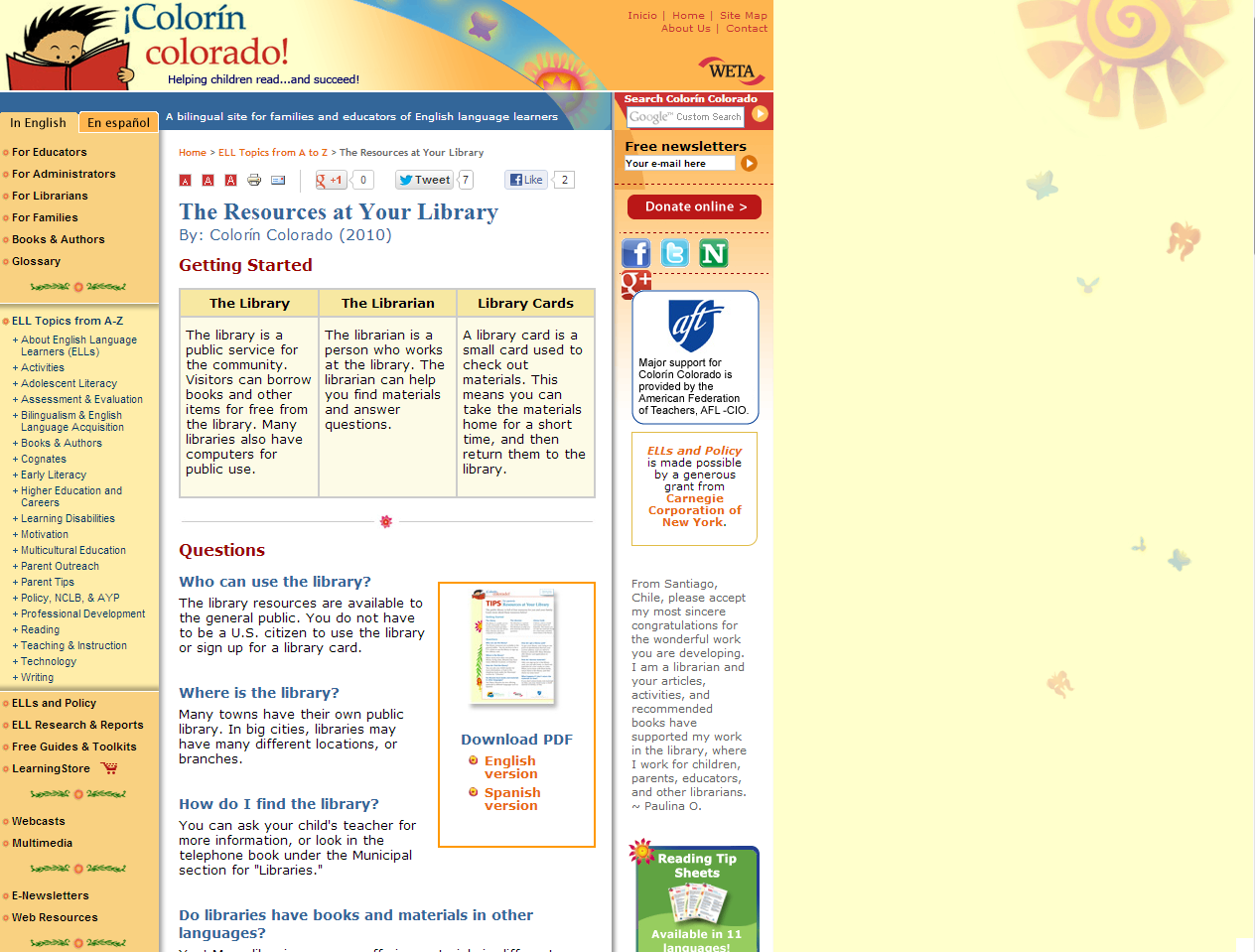 Parent Tips: The Resources at Your Library
http://www.colorincolorado.org/article/37044
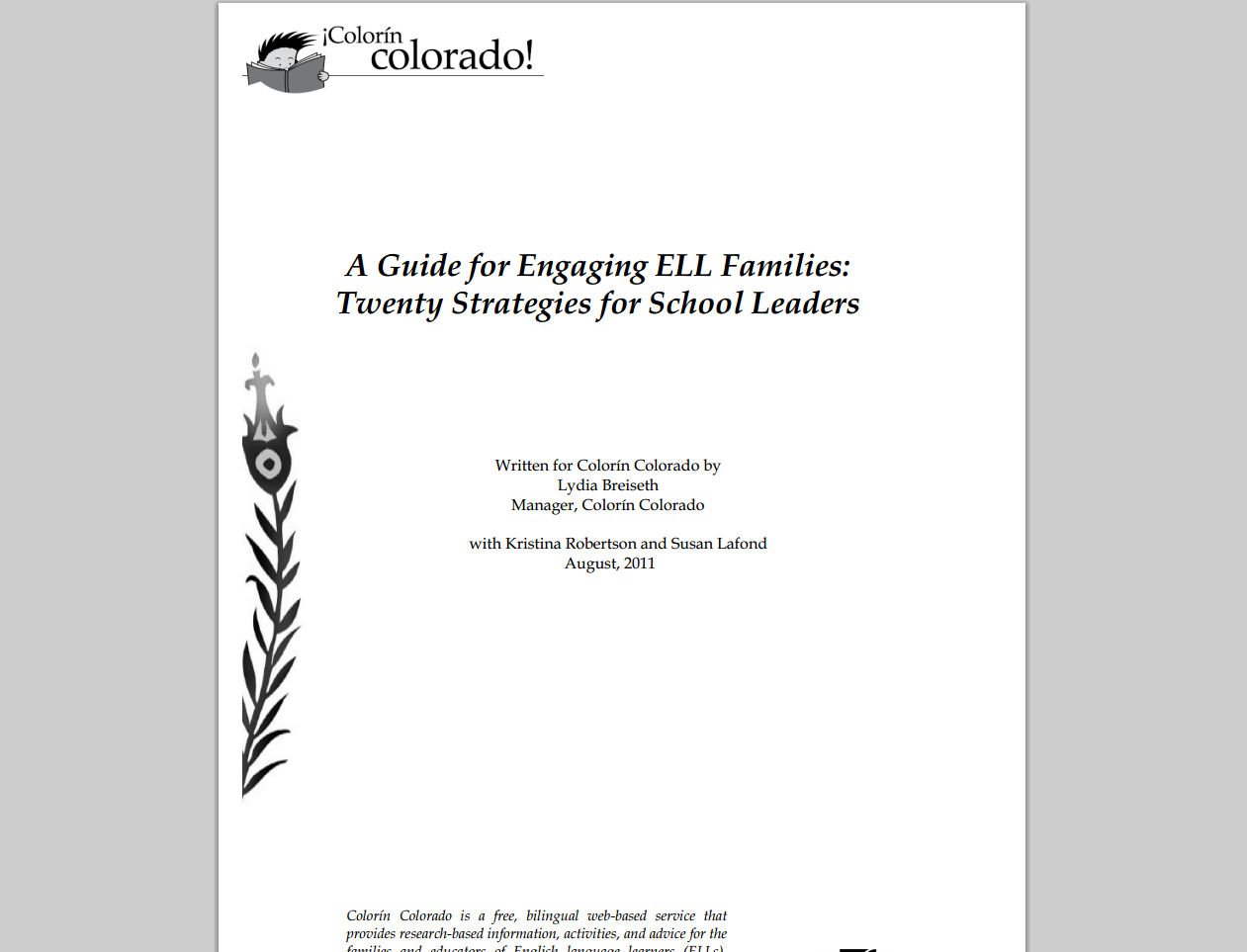 Engaging ELL Families: 20 Strategies for School Leaders & Administrators
http://www.colorincolorado.org/pdfs/guides/Engaging-ELL-Families.pdf
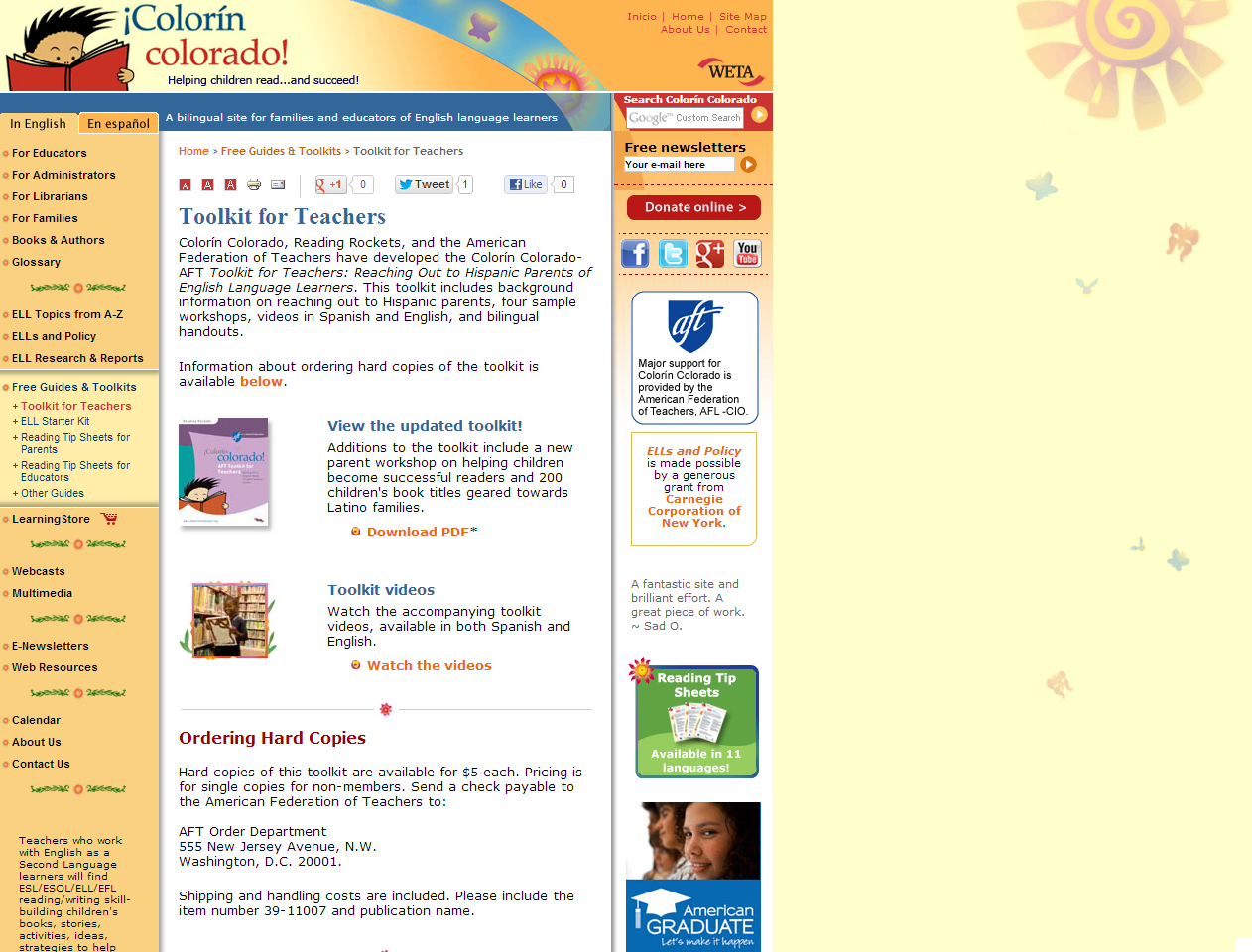 Toolkit for Teachers: Reaching Out to Hispanic Parents of ELLs
http://www.colorincolorado.org/guides/toolkit
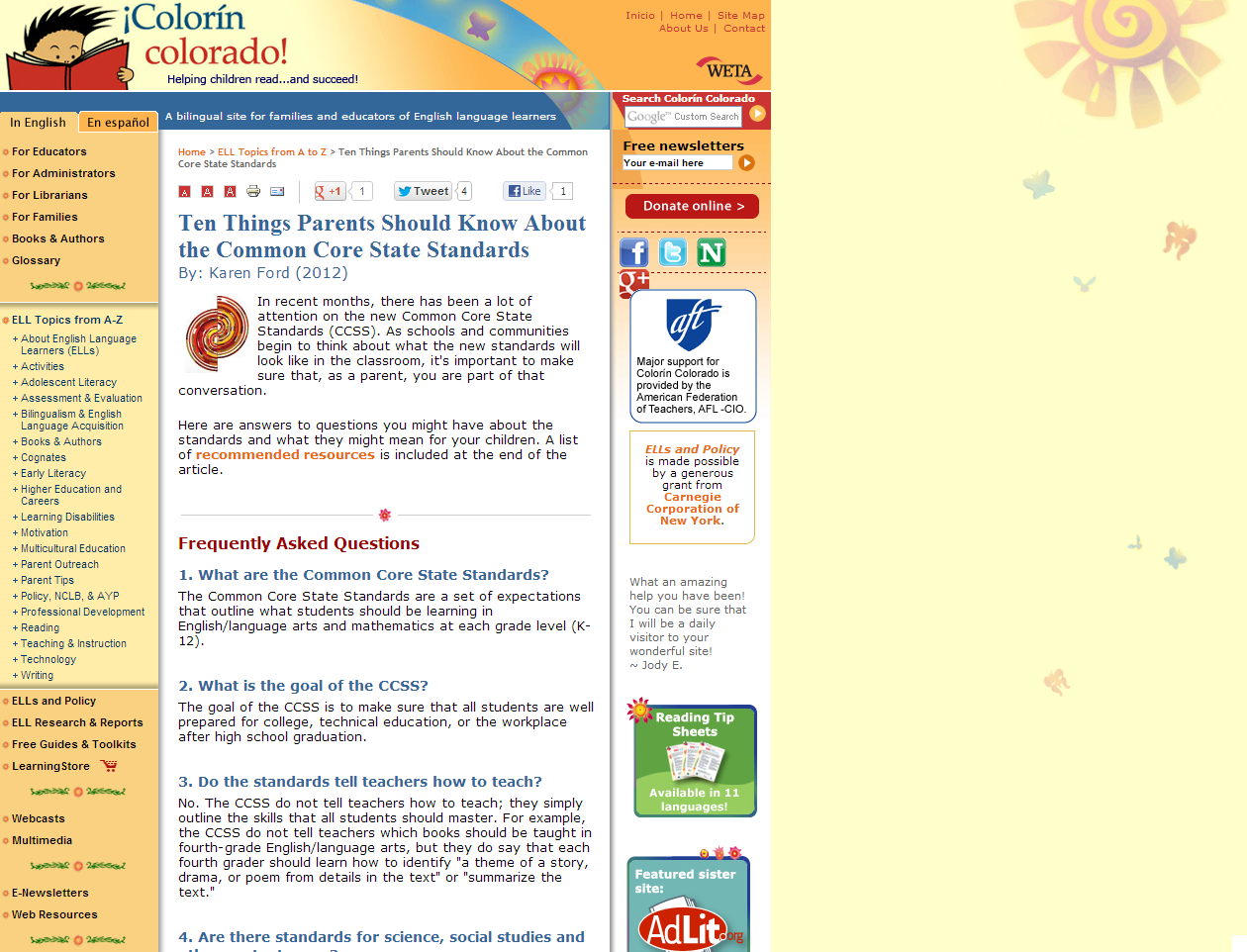 Ten Things Parents Should Know About the Common Core State Standards
http://www.colorincolorado.org/article/53565/
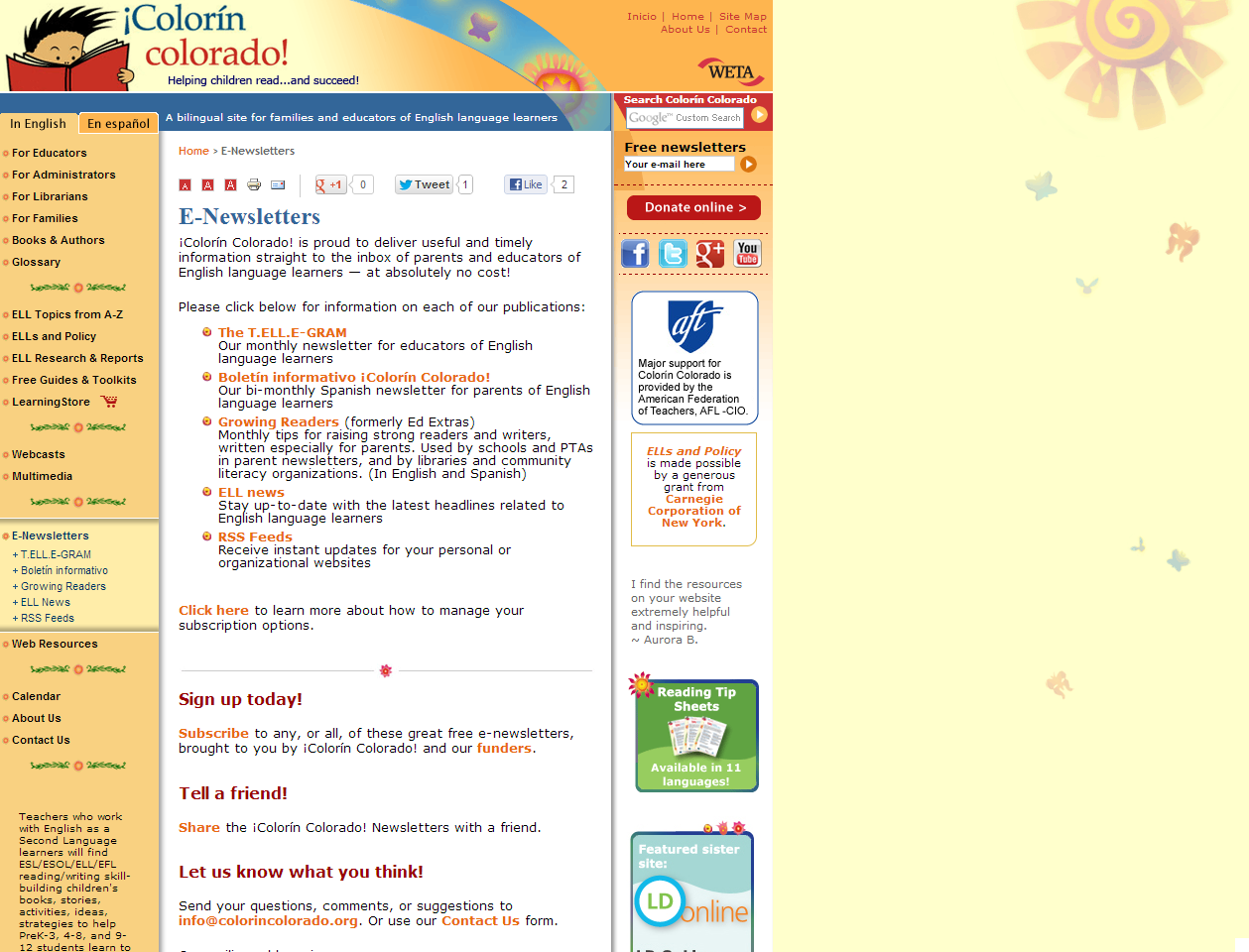 E-Newsletters, ELL news, RSS Feeds
http://www.colorincolorado.org/newsletters/
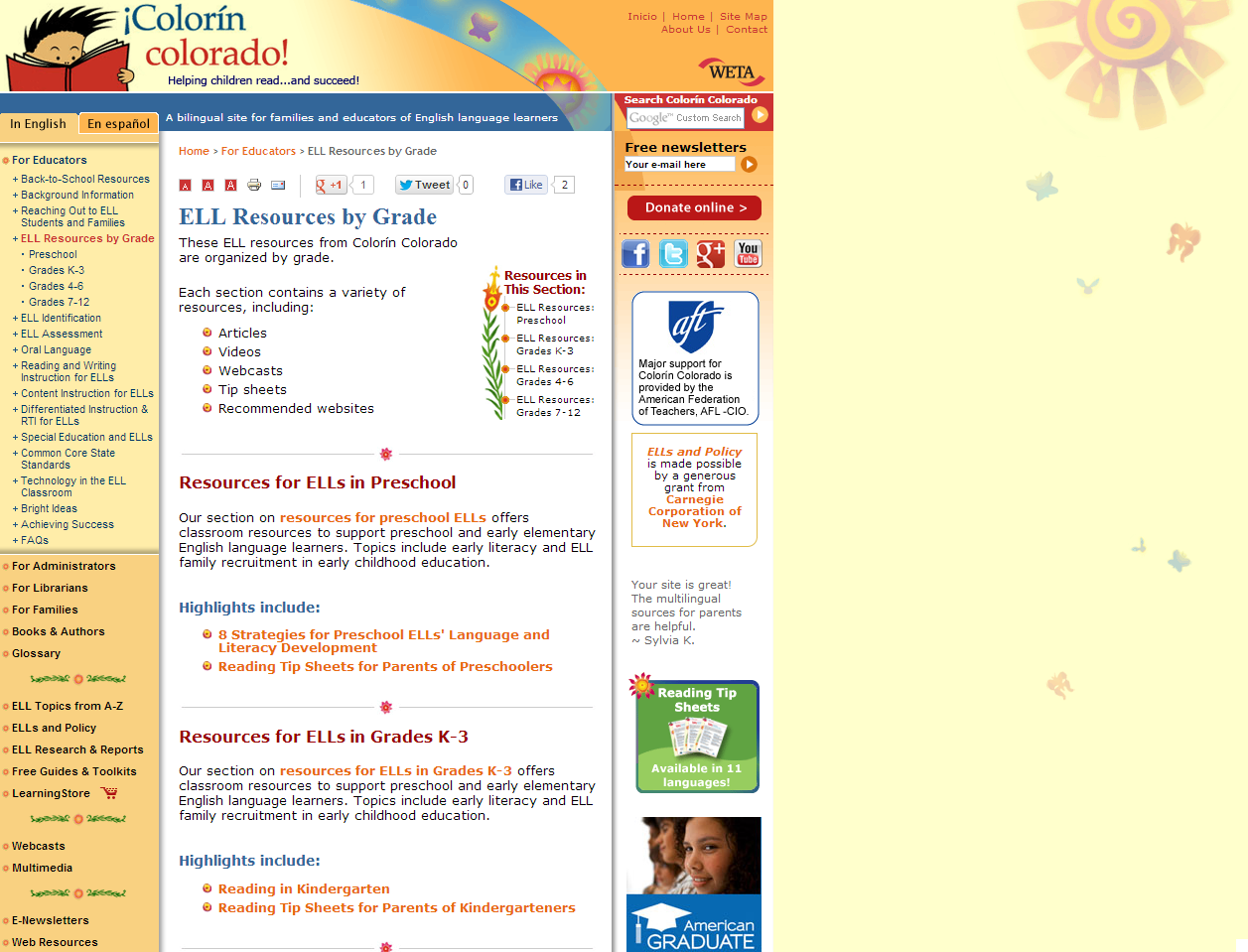 ELL Educator Resources by Grade
http://www.colorincolorado.org/educators/ell_resources/